Major Body Arteries
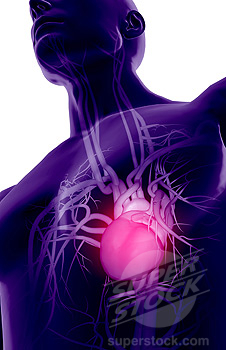 Objectives
At the end of the lecture, the student should be able to:
Define the artery and understand the general principle of the arterial system.
Describe the aorta and its divisions, and list the branches from each part.
List major arteries and their distribution in the head & neck, thorax, abdomen and upper & lower limbs.
List main sites of arterial pulsation.
Define arterial anastomosis, describe its significance and list the main sites of anastomosis.
Define end arteries and give examples.
General Principles of Arterial Supply
Arteries carry blood away from the heart.
 All arteries, carry oxygenated blood
except the pulmonary and umbilical arteries, which carry deoxygenated blood to the lungs and to the placenta respectively
The flow of blood depends on the pumping action of the heart
There are no valves in the arteries.
 The branches of arteries supplying adjacent areas  normally 
anastomose with one another freely providing backup routes for blood to flow if one link is blocked.
Aorta
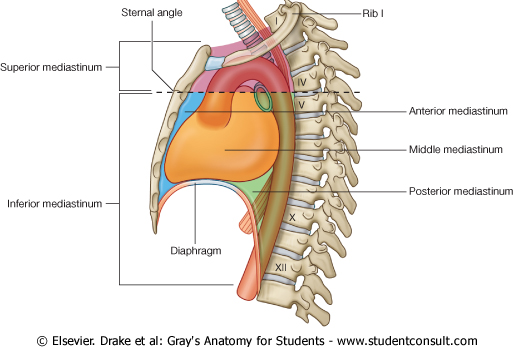 It is the largest artery in the body.

 Originates from the left ventricle.

 It is divided  into 4 parts.

 It carries oxygenated blood to all parts of the body.
Division of Aorta
Ascending Aorta
 Arch of Aorta
 Descending  
 Thoracic Aorta
 Abdominal Aorta
Ascending Aorta
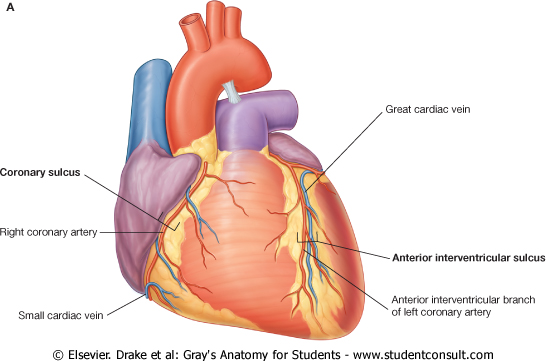 Originates from left ventricle.
 Continuous as aortic arch.
 Branches:
 Right & Left coronary arteries
 arise from aortic sinuses
Arch of Aorta
Continuation of the ascending aorta.
 Leads to descending thoracic aorta.
 Located behind the lower part of  manubrium sterni  and on the left side of trachea.
 Branches: 
 Left Subclavian artery 
 Left Common Carotid artery
 Brachiocephalic trunk
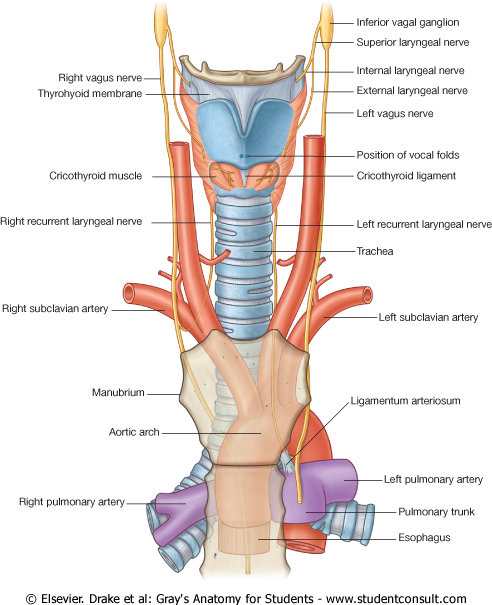 Common Carotid Arteries
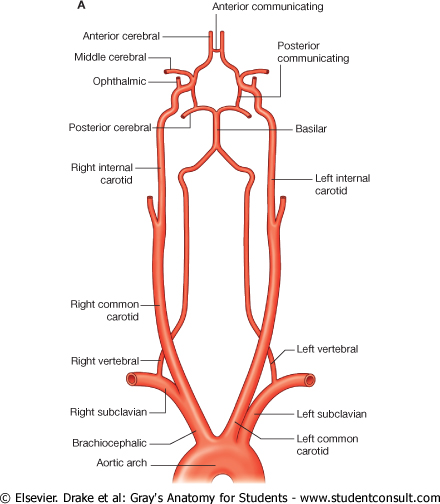 The left common carotid arises from aortic arch.
 The right common carotid arises from brachiocephalic trunk.
 Each common carotid gives two branches: 
 Internal carotid 
 External carotid
External Carotid Artery
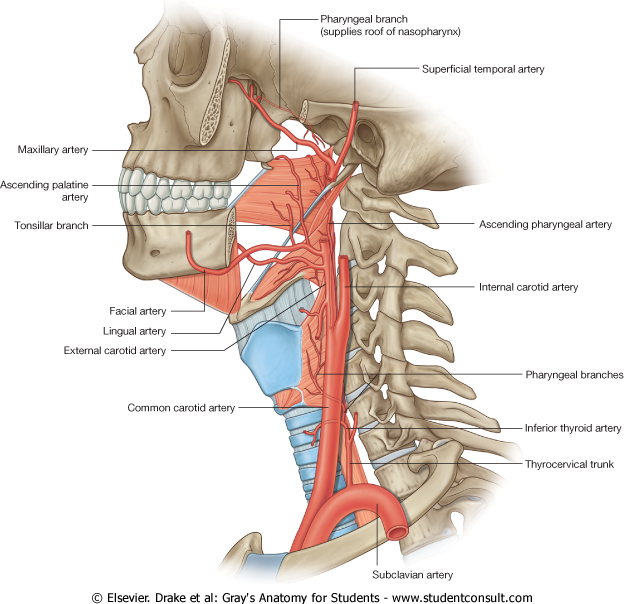 It divides behind neck of the mandible into two 2 terminal branches:
 Superficial temporal 
 Maxillary artery
 It supplies:
 Scalp: Superficial temporal artery
 Face: Facial artery
 Maxilla: Maxillary artery
 Tongue: Lingual artery
 Glands: Superior thyroid artery
Internal Carotid Artery
Has no branches in the neck and enters the cranial cavity.

 It Supplies:
 Brain
 Nose  
 Scalp
 Eye
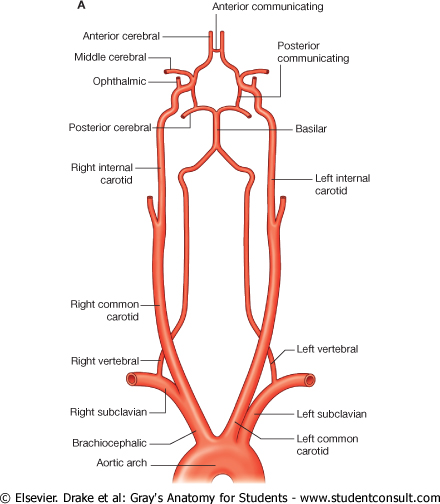 Subclavian Artery
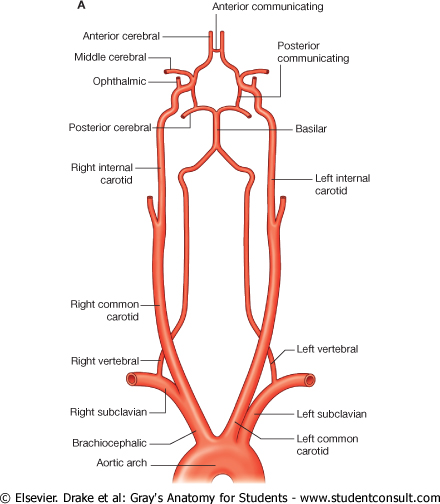 Left subclavian arises from aortic arch
 Right subclavian arises from brachiocephalic trunk
 Main branches:
 Vertebral artery to supply CNS
 Internal thoracic artery to supply mammary gland & the  thoracic wall.
 At lateral border of the first rib, it is continuous in the axilla as the Axillary artery 
 It is the source of the arterial supply of the upper limb.
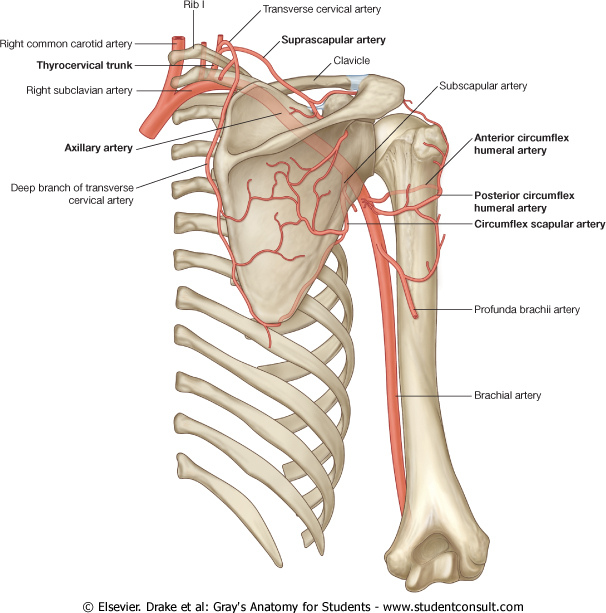 Upper Limb Arteries
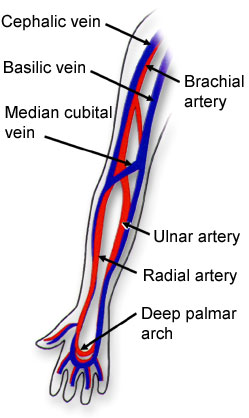 Axillary 
 Brachial
 Radial 
 Ulnar
 Palmar Arches 
 Superficial
 Deep
Upper Limb Arteries
Axillary
 It passes through the Axilla.
 It continues in the arm as the Brachial artery.
 Brachial
 It descends close to the medial side of the Humerus
 It passes in front of the elbow joint (cubital fossa).
 At the level of neck of radius, it divides into two terminal branches
 Radial
 Ulnar
Ulnar
 The larger terminal branch
 Radial
 The smaller terminal branch
 Palmar Arches
 superficial & deep Palmar arches are formed by both Ulnar & Radial.
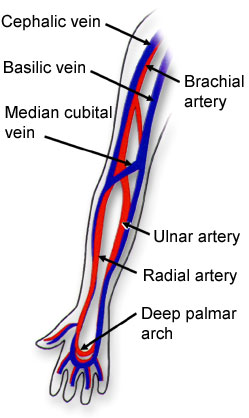 How We Are Doing!
Which statement is NOT true?

Ascending aorta originates from the left ventricle.
Left subclavian arises from aortic arch.
Vertebral artery to supply CNS.
External carotid artery divides into two 3 terminal branches.
Ascending aorta gives two branches.
Ulnar is the smaller terminal branch.
Descending Thoracic Aorta
It is the continuation of aortic arch
 At the level of the 12th thoracic vertebra, it is continuous as the  abdominal aorta which passes through the Diaphragm
 Branches:
 Pericardial
 Esophageal
 Bronchial
 Posterior intercostal
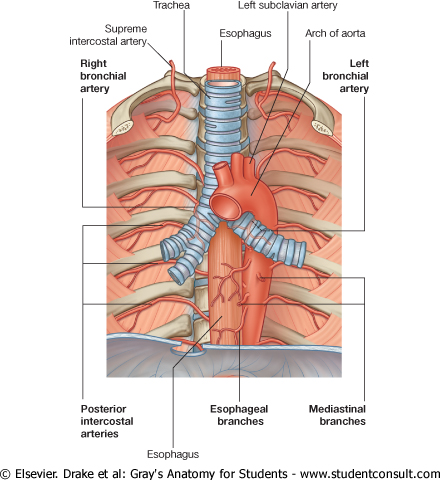 Descending Abdominal Aorta
It enters the abdomen through the aortic opening of diaphragm.
 At the level of L4, it divides into two common Iliac arteries.
 Branches:
They are divide into single and paired branches.
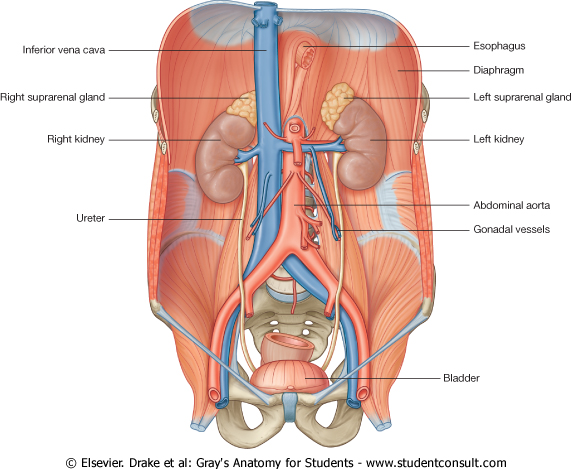 Single Branches
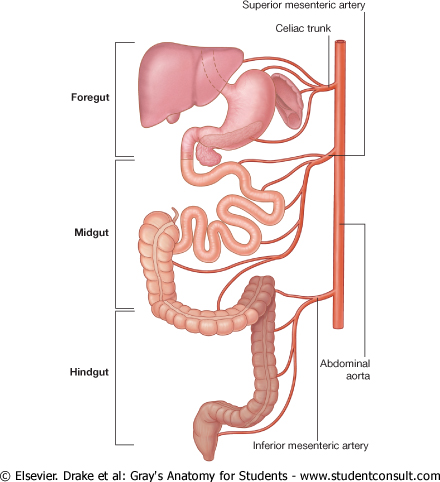 Celiac Trunk
 Left Gastric artery
 Stomach 
 Hepatic artery
 Liver & Pancreas
 Splenic artery 
 Spleen
 Superior Mesenteric Artery
 Pancreas
 Small Intestine
 Duodenum, Jejunum & Ileum
 Large Intestine
 Right 2/3 of Transverse Colon
 Inferior Mesenteric Artery
 Large Intestine 
 left 1/3 of transverse colon & descending colon
 Rectum & Anal Canal
Paired Branches
Testicular or Ovarian 
 Renal
 Suprarenal
 Common Iliac
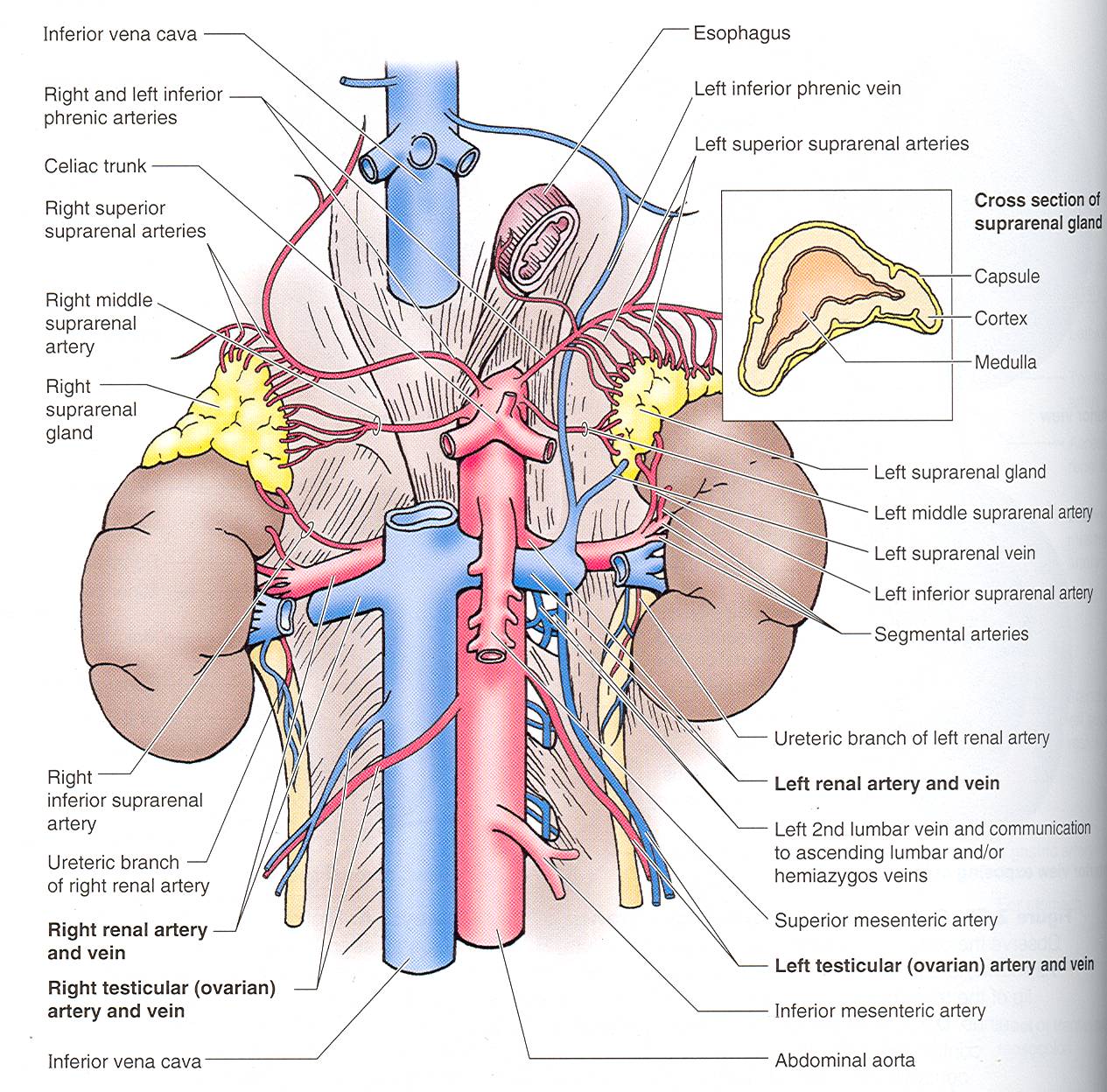 Common Iliac Artery
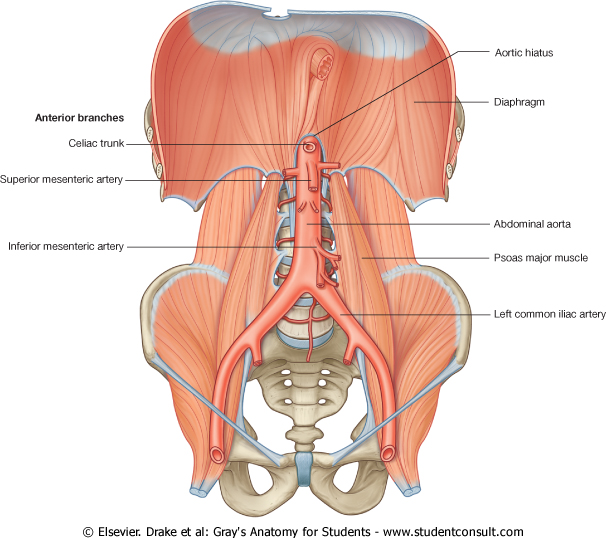 The Abdominal Aorta terminates, at the level of the 4th lumbar vertebra, into two common iliac arteries:
 Right & Left
 Each divides into external & internal iliac arteries
 External supplies Lower Limb
 Internal supplies Pelvis
Internal Iliac Artery
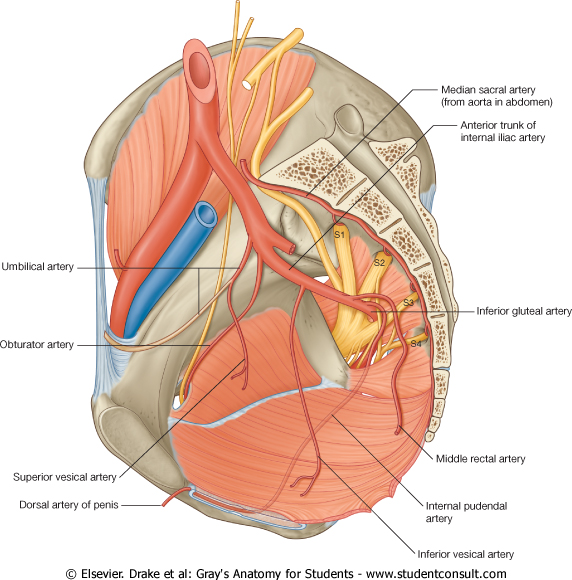 Supplies:

 Uterus
 Vagina
 Pelvic Walls
 Perineum
 Rectum & Anal Canal
 Urinary Bladder
External Iliac Artery
The Source of arterial supply to the lower limb 
 Deep to the Inguinal Ligament it become the femoral artery
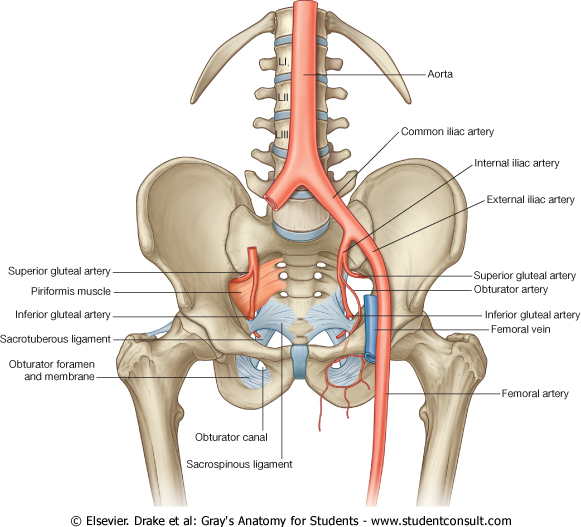 Arteries of Lower Limb
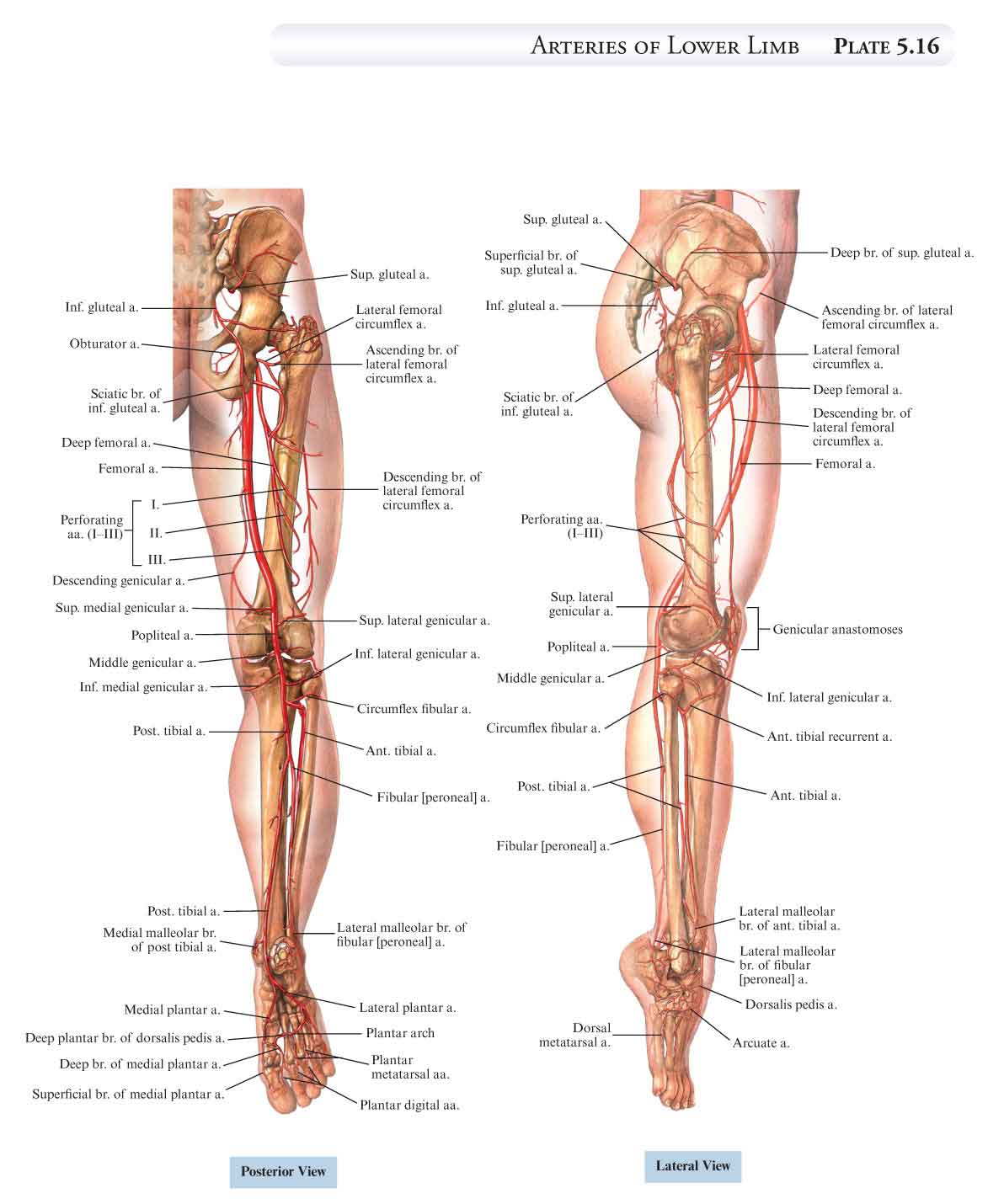 Femoral artery
 Popliteal artery
 Anterior tibial artery
 Posterior tibial artery
 Dorsalis pedis artery
 Medial & Lateral planter arteries
Arteries of Lower Limb
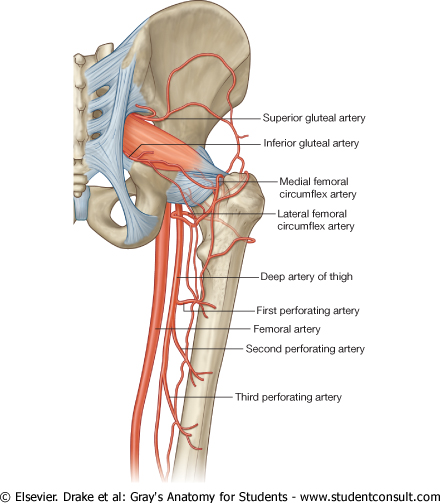 Femoral Artery
 Is main arterial supply to lower limb
 Enters the thigh behind the inguinal ligament
 It lies in a sheath with the femoral vein in the anterior components
 Ends at the lower end of the femur by entering the popliteal fossa.
 Popliteal Artery
 Deeply placed in the Popliteal Fossa.
 It divides into Anterior & posterior tibial arteries.
 Anterior Tibial Artery
 It is the smaller terminal branch
 It continues to the dorsum of foot as the Dorsalis Pedis artery
 Posterior Tibial Artery
 It terminates by dividing into Medial & Lateral Planter arteries to supply the sole of the foot.
Sites for Arterial Pulsation
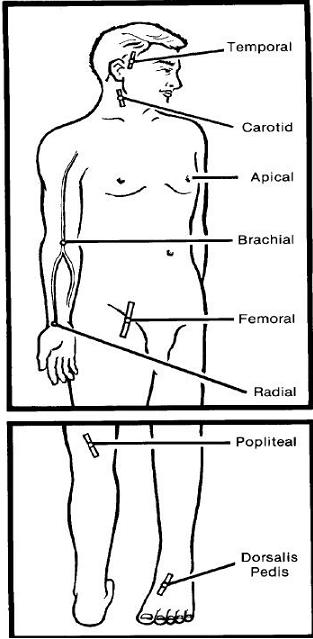 Superficial Temporal Pulse in front of the ear.
 Facial Pulse at the lower border of the mandible.
 Carotid Pulse at the upper border of thyroid cartilage
 Subclavian Pulse as it crosses the 1st rib
 Radial Pulse in front of the distal end of the radius
 Femoral artery midway between Anterior Superior Iliac spine & symphysis pubis
 Popliteal artery in the depths of popliteal fossa
 Dorsalis Pedis artery in front of ankle (between the 2 malleoli)
Arterial Anastomosis
Anastomosis is the connection of two structures.
 Arterial anastomosis is the joining of branches of arteries supplying adjacent areas 
 What is the main reason for having an arterial anastomosis? 
 To have multiple supply to a region (so in case one artery is blocked, the distal region is still perfused) 
 Anatomic end arteries
 Their terminal branches do not anastomose with branches of adjacent arteries
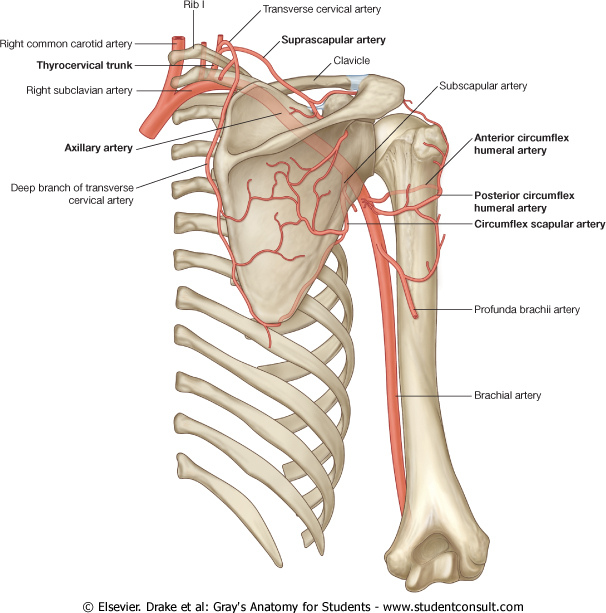 Main sites for Anastomosis
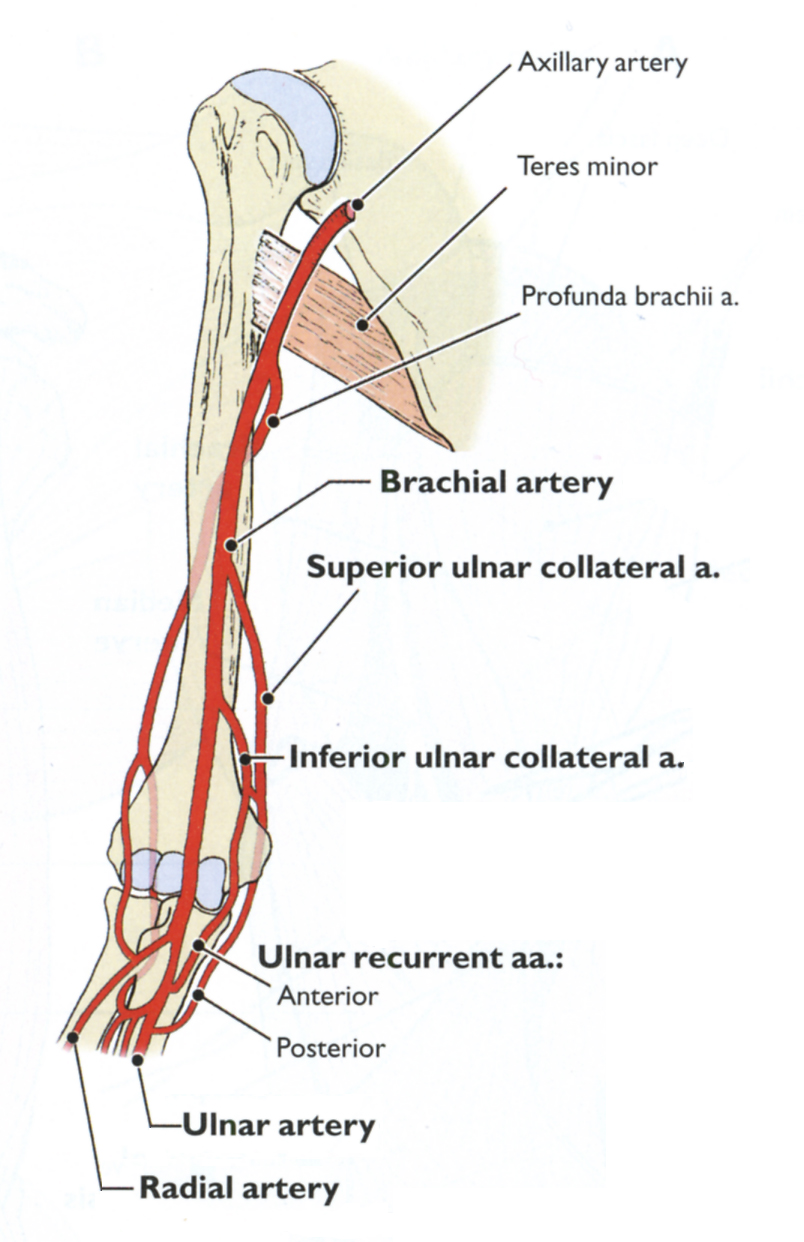 In the upper limb
 Scapular Anastomosis between branches of Subclavian & Axillary
 
Around the elbow
 Brachial, Radial & Ulnar
Main sites for Anastomosis
In the lower limb
 Trochanteric & Cruciate
 Provide anastomosis between Internal iliac & Femoral
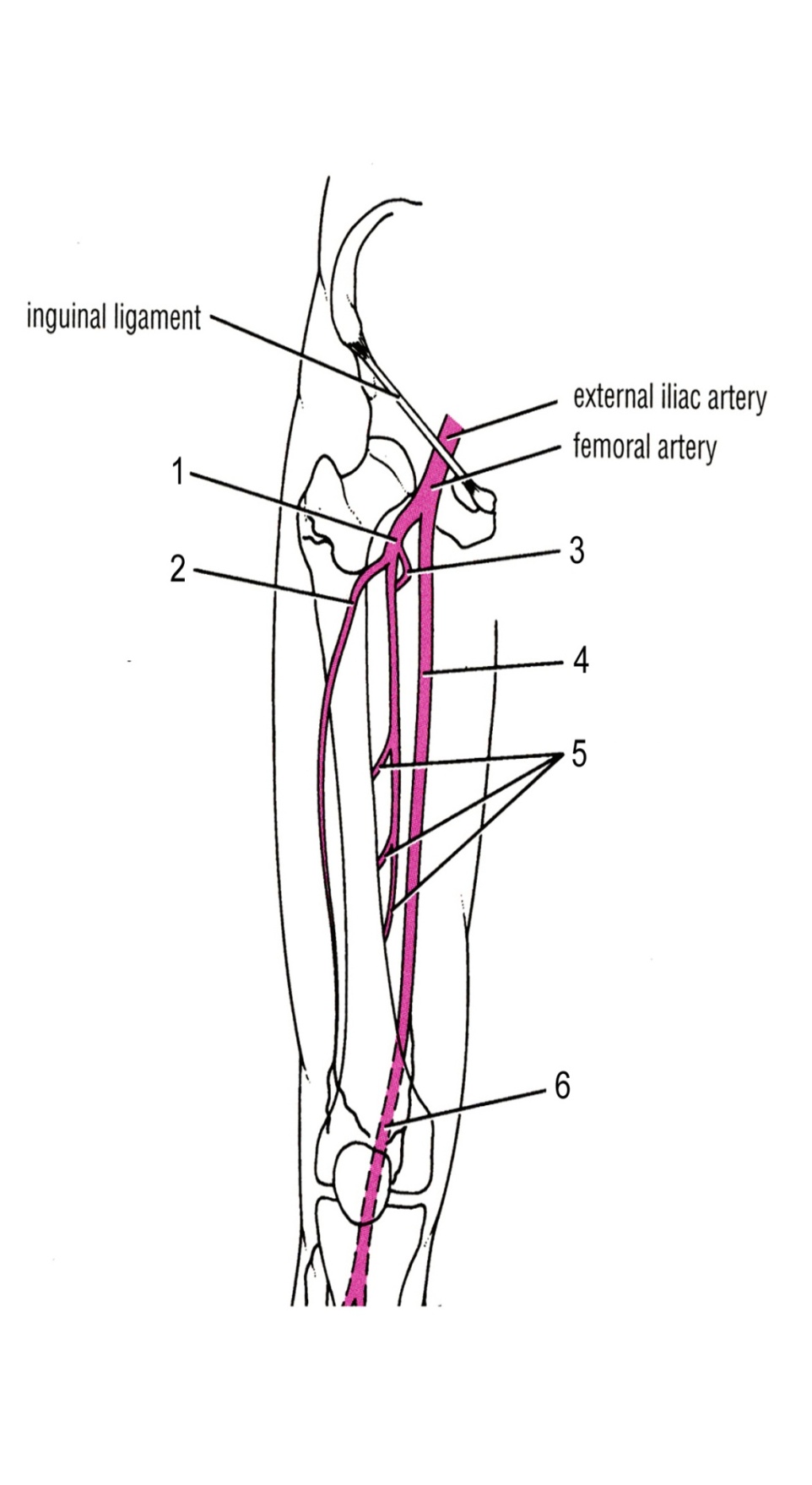 End Arteries
The arteries whose terminal branches do not anastomose with branches of adjacent arteries are called “end arteries or terminal arteries”. 

 End arteries are of two types:
Anatomic (True) End Artery: When no anastomosis exists.
e.g. artery of the retina 
 Functional End Artery: When an anastomosis exists but is incapable of providing a sufficient supply of blood.
e.g. splenic artery, renal artery

 Importance of end arteries:
 Occlusion of an end-artery causes serious nutritional disturbances resulting in death of the tissue supplied by it. For example, occlusion of central artery of retina results in blindness. The results are severe because the blood flow to that region is completely stopped since there is no collateral circulation.
How We Are Doing!
Which statement is NOT true?

Celiac trunk is considered single artery.
External iliac is the main supply of the pelvis.
Abdominal aorta terminates at the level of L4 into two main branches
Renal artery is considered paired.
Superior mesenteric artery supplies Spleen.
Inferior mesenteric artery supplies rectum and anal canal.
QUESTION?
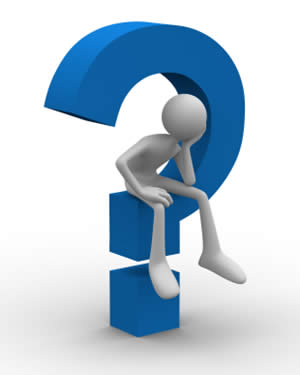